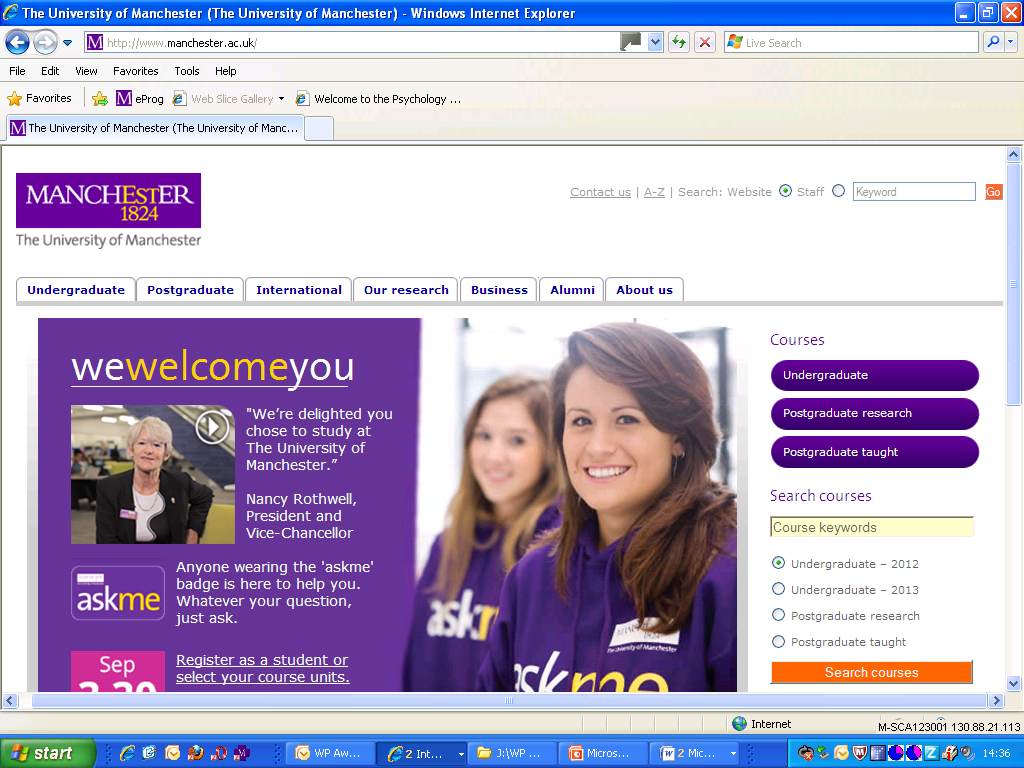 Extended Project:
Engaging With Imagery
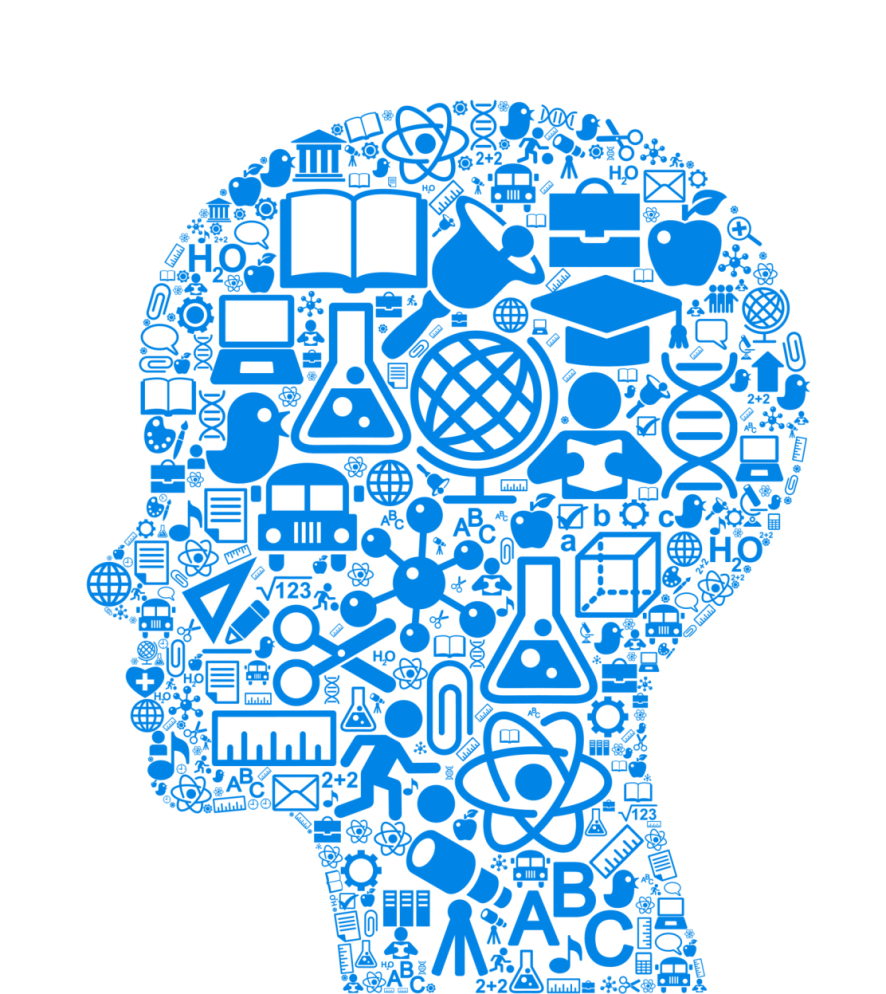 [Speaker Notes: This session provides some basic pointers that will help you to identify a suitable topic and question for your EP. 
Even if you already have a topic in mind, the session will offer you tools to use to refine and focus your theme and the questions you ask – it may also lead you to develop ideas you hadn’t considered yet. 

It’s crucial to put some time and energy into this choice in order that you can make the most of project, and hopefully avoid regretting your choice when it’s too late and you’re most of the way through. 

You may need to revisit some of the activities after the session, or take more time away to reflect or discuss your ideas with friends or teachers – so don’t feel that you need to have reached any final decisions over the next 40 or so minutes]
Outline of Workshop
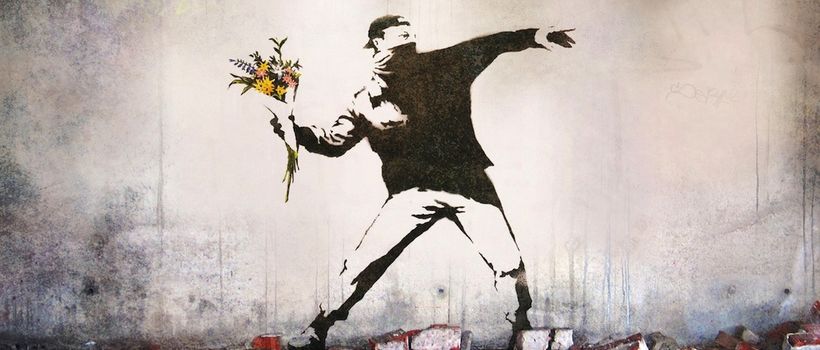 Why analyse imagery?
Media and themes
Reading images
Reading a building
Objects and artefacts
Using images
Suggested activities
Further reading
[Speaker Notes: Here is the outline of the workshop: I will first discuss why we should analyse imagery; I will then introduce different visual media and themes; we will examine how to read imagery, and I will give further explanation of how to read buildings and engage with objects and artefacts; I will then move on to suggest how imagery may be used within your own projects – whether they be written, performance, or artefact based; and finally, an outline of other suggested activities, and a useful bibliography of further reading. There may be practical tasks or discussion points for each section where you may wish to pause the PowerPoint.  

Icebreaker activity: Ask the class if they know who the artist of this picture is. Split them into groups and ask them to think about what the artist might be wanting us to think about after looking at this image. Ask the group how successful they think her has been.]
Thinking about imagery
Why analyse imagery?
Story telling – using images and objects to tell stories about ourselves and the world around us
Key Skills – observation, analysis, identification, description, explanation, argument, awareness, self-expression, oral and literacy skills….
Treat imagery the as you would any written text
Interrogate 
Question
Analyse
[Speaker Notes: So why should we analyse imagery?
       Imagery and visual culture is significant to all subject areas, whether it be humanities or science based subjects:- subjects which at some point investigate the relationship between people, spaces and things. 

       Images can often communicate across gender, class and cultural boundaries and are significant in the construction of personal and national identities. 

       It is often said that ‘a picture is worth a thousand words’ ….. One of the main goals of visualisation is to communicate information quickly and effectively. Many industries rely upon imagery to communicate their messages, information or products. 

Through images we tell stories about ourselves and others. Imagery is significant not only to national and international histories but to personal narratives.
Working with images gives you key skills that you can apply to any subject area, including skills of observation, analyses, identification, description, explanation, argument, awareness, self expression, oral and literacy.
An image is no different to any other text in that it requires a ‘reading’ of the image. You should Interrogate, question and analyse any image the same as you would a written text.]
Themes
Media
Photography
Architecture
Gender
Race
The Canon
Maps
Advertising
Sexuality
Religion
Fine Art
Clothing
Memory
Graffiti
Ethnicity
Packaging
Space and Place
Authorship
Digital/ Cyber
Film/ TV
The Gallery
Products
Viewer
Family
Narrative
Animation
Flags
[Speaker Notes: Images are created in many ways, through various media. 

For example: advertising; animation; architecture; artefacts; clothing; cyber or internet imagery; digital; film and television imagery; fine art, including painting and sculpture, flags; graffiti; maps; product packaging; performance – 

The performance event itself is visual, including stage and set design, costume, lighting and movement; photography; products; signage and spatial design. All these forms can be counted as ‘images’. Some may be 2D others may be 3D. 

The medium in which the image is created will have a significant influence on how we respond to it and the meanings it generates. There are various themes we may wish to examine in relation to certain images, such as authorship; ethnicity; gender; family; memory; narrative; race; religion; sexuality; space and place; the canon and the gallery space. See the attached pdf entitled ‘Themes’ for an explanation of the different terms.]
What codes and signifiers are used to generate meaning?
What is it (i.e. media)?
Relationship between the image and written documents?
What’s its relevance socially, politically, economically?
Who made it?
What theories can you apply?
Reading Images
Audience?
Relationship between text and image?
Purpose?
What is the composition?
How is colour used?
Where are you viewing it?
What is present in the image?
[Speaker Notes: When ‘reading’ images you ask similar questions to those you would apply to a written text. Use the Reading Images wheel and its four segments to help you to analyse images in any given context.

The LIGHT BLUE section covers the basic three questions of ‘what, who and when’: What it is? Who made it? And when was it created? 

The PINK section covers questions regarding audience and viewer, and the context of your ‘reading’. For example, what is the target audience? What is the purpose of the image? Where is it displayed? for example is it displayed on a public billboard, it is in a magazine, and so forth. How is the image displayed? And where are you viewing it? For example, has the image been taken out of its original context; are you in the street or in a gallery?  Is the image part of an archive?  

Questions in the DARK BLUE section concern  the content of the image, so what people, objects, or places are actually present in the image? How is colour used? How is the composition structured? And what is the relationship between text and image? For example how do words and images effect our interpretation of the image as a whole?

The GREY section: considers how we interpret imagery. These harder questions relate to how images generate meanings. Codes and signifiers are references we recognise and associate with certain meanings. Images may play upon our subconscious (or conscious) knowledge of these codes and signifiers. Colours, objects, people, buildings and words can all be considered codes or signifiers; these can be culturally specific.

 For example, first discuss the symbolism or associations of the colour ‘red’. This is a basic example. The meanings generated by this colour would also depend on the other content of the image, and the country or culture it refers to. Do you know of any images, films, posters etc where red has been used effectively? 

How is the image socially, politically or economically relevant, so what is the context of the image and its deeper meanings? There are a great many different ‘theories’ we can apply when analysing imagery, for example such as feminist theory or post-colonial theory. For a better understanding of theory, please see the bibliography of further reading at the end of the workshop.]
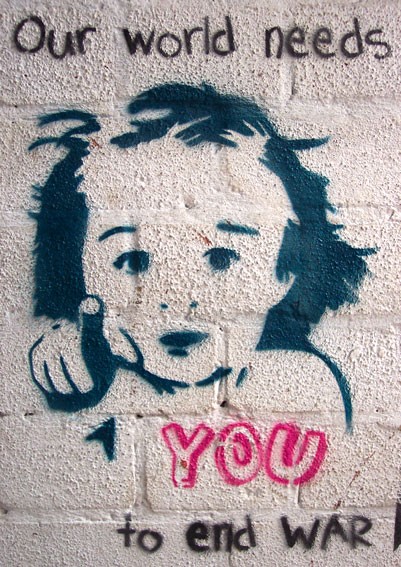 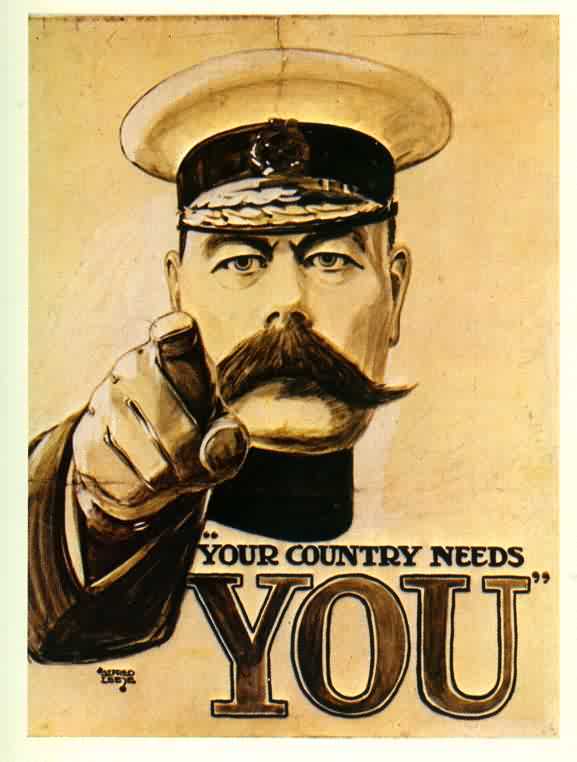 [Speaker Notes: Images can also be signifiers in themselves. Applying the questions from the ‘Reading Images’ wheel, analyse how the graffiti image on the left (by an anonymous artist) has appropriated the Alfred Leete’s World War I Lord Kitchener recruitment poster (1914). The poster began as the front cover to the magazine London Opinion (September 1914). The Parliamentary Recruitment Committee altered the wording and it was turned into a poster. The poster was so successful it was adapted for American use in World War I and II by JM Flagg, and has been used for several other campaigns since. 

Consider how the posters differ and their similarities; what has been altered and why; who is the intend audience for each poster and so forth. 
For further discussion perhaps consider the uses of imagery within propaganda and other campaigns you know of. [Pause the Power Point]]
Reading a Building
[Speaker Notes: When reading imagery there may be further questions you have to ask of the items within that image, or information you have to consider if you are dealing with an actual building or artefact.  For example, when reading a building, what might you have to consider? [Pause the PowerPoint]
[Restart the PowerPoint]: First consider the age of the building, try and research the construction date, what other buildings were built in the same period? 
The style in which it was constructed – this might be a tricky one, as the building may well have been altered over time, or it might be an eclectic mix of styles. 
What ornamentation or decoration detail is there on the façade or interior – this might be understood in conjunction to the style.
What spaces make up the building – how many rooms are there, and how is the interior structured? What materials have been used to construct the building, and how do they effect the overall appearance and viewer response? 
Where is the building – where is its location and site, and how do surrounding buildings and landscape frame the building? What is its relationship to the surrounding area? 
What is the purpose or use of the building, and who are the inhabitants or users of the building and its spaces – consider different social, economic or work groups. 
Finally, are there any interesting stories or narratives connected with this building, on a local or national basis?]
The life cycle of an object
An Object is…

made/ created/ ‘born’
distributed
purchased
used
discarded
thrown away/ lost/ given away/ passed on to another
given a new life: in landfill/ recycled/in someone else’s property/ waiting to be purchased …..
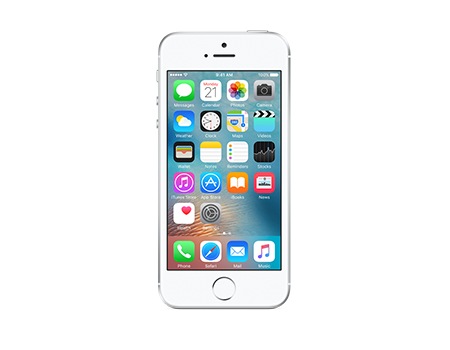 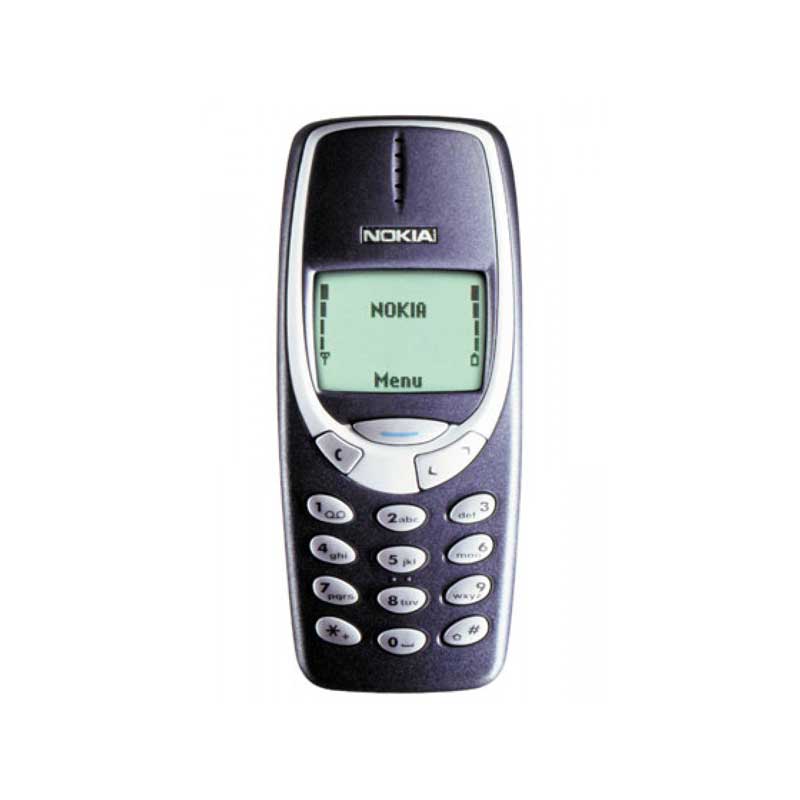 [Speaker Notes: In order to engage with objects and artefacts, we must first understand that every object goes through a basic ‘life cycle’, which may be repeated as often throughout its existence. 
Firstly, an object is made or created by an individual, or by a production line. If it is a natural object is may well grow or be ‘born’ into the world. 

The object is then distributed – depending on the object, it may be distributed to various places, countries, shops and so on.

The object is then purchased, and it is transformed into something of monetary, emotive, and status value and worth. There are various reasons why people may purchase objects.

The object then goes through a process of use. This process may be short-lived, or it may have a long life span of use. An object may also go through various transformations in its use; it may have various purposes for different people.

An object may then be discarded, either thrown away, lost, given away, passed on or bought by someone else.

The life cycle of the object begins again, either as an object in landfill, it may be recycled into something else, it may be in someone else’s property, or it may be in a charity shop or on a stall waiting to be purchased.  

For an interesting example of the life cycle of an object, watch the 18min film Plastic Bag, directed by  Ramin Bahrani (2009). The film can be found on YouTube and Futurestates. tv http://www.youtube.com/watch?v=YDBtCb61Sd4, or http://www.futurestates.tv/episodes/plastic-bag]
Objects and Artefacts
Questions:
What is it?
Where is it from?
What is its age?
What is it made of?
What is its purpose
What visual details are there?
What does it feel like?
[Speaker Notes: Here are the basic questions to ask of objects and artefacts: What is it? Where is it from? What is its age? What is it made of? What is its purpose? What visual details are there? What does it feel like? Unlike 2D image, 3D objects and artefacts engage other senses alongside the visual. 
As an activity complete the attached pdf ‘Object Record’ to practice researching and recording details of objects. This activity can be done at anytime in any place; just select five objects to research and record. If you wish to do this now, please pause the Power Point.]
Images are relevant to all subject areas
To illustrate
Provide data
The focus of discussion
Your own imagery
Evidence of process
Visual planning and brainstorming
Marketing and promotion
In your presentation
References
Using Images in your work
[Speaker Notes: You should also be thinking how you will use imagery within your project. Images are relevant to all subject areas and projects, so it is very likely that you will, at some stage, use imagery in some form, so you should think carefully about why you are using it and for what purpose, and what you wish to communicate or demonstrate. You should apply the same questioning to your own uses of imagery as you do when reading the imagery of others.
You may use images to illustrate a written project, or to provide data, such as in a graph or chart. A particular image, or artist may provide the actual focus of the project, so you will need to closely consider the questions on ‘reading images’ within this type of project. You may also want to use your own imagery within your project, either to provide evidence of your process, in the development of an artefact or a performance piece, or throughout an investigation. Imagery can be used as a visual diary which you can use as part of your project or you can later reflect upon when developing your presentation. Imagery can also be used for visual planning and brainstorming – try using collage as a technique for inspiring new ideas or thoughts; look through magazines and newspapers and find images, colours and text to create a ‘mood board’ of the ideas surrounding your project – rather than just simply writing down your ideas, this might make you look at your project from a different angle. If you are developing an artefact or product, you may need to consider how imagery is used within marketing and promotion, especially if you are developing prototypes for packaging and advertisements. You might also use images within your end of project presentation, such as slides, a PowerPoint presentation, video or posters. Again, think how best to use these images and the impact you want them to have on your chosen audience, and the information you wish to communicate. Finally, if you use imagery make sure you reference the author or creator of an image, where you found it, the date of its creation (if known), and its title if it has one. Likewise, you should acknowledge your own images or illustrations.]
Suggested Activities
Analyse the front page of a newspaper or magazine

Evaluate an advertising billboard

Examine a company website

Respond to a personal photograph

Assess the layout and design of a favourite shop

Record the images and objects on your street

Consider the design of food packaging
[Speaker Notes: Analyse the front of a newspaper or magazine. A great deal of effort it put into designing front covers in order to attract attention and help them stand out against others. How does the front cover you’ve selected attempt to achieve this? Is it successful? What information is communicated?
Evaluate an advertising billboard – remember billboards are designed to create instant impact to a wide audience. 
Examine a company website – how do they establish a ‘brand’? Are some websites easier to navigate and understand than others, and why?
Respond to a personal photograph: using a photograph taken from a family album, consider the relationship between memory and photography. Write down your memories related to this photograph; details of place, event, people and spaces. Now give the photograph to a member of your family and ask them to do the same. How do your memories compare? What are the differences or similarities? Consider why these occur. Consider how photography can be both art and evidence.
Assess the layout and design of your favourite shop – why is it visually appealing?
Record images and objects on your street. Perhaps take photographs of your local area or a place you like to visit often or that interests you. Reflect upon the history of that space – it’s social geographies; architecture; possible future development; past history; roles of different members of society in that space. What aspects of the location are depicted in your images? Perhaps give the images to a friend or family member who does not know your chosen area – what catches their interest? How does their interpretation of the space compare with yours?
Finally, consider the design of food packaging – does this have any influence on the foods you wish to purchase?
nally, in your own time or as part of this workshop, you might want to undertake further activities to practise your observational and analytical skills]